ЧТО УЗНАЛИ, ЧЕМУ НАУЧИЛИСЬ ВО 2 КЛАССЕ. 
СКАЗКА КОЛОБОК.
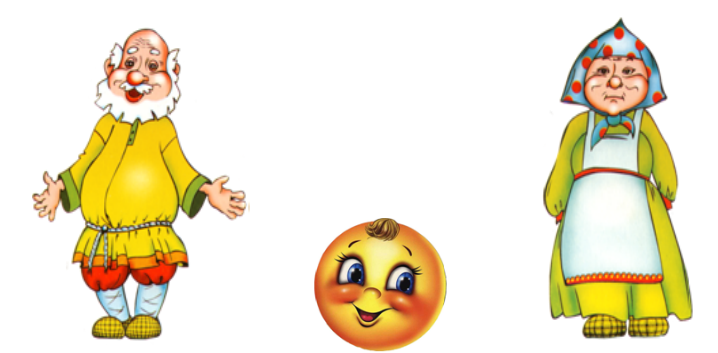 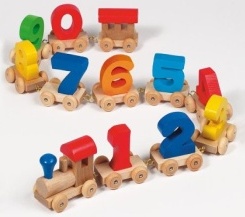 Презентацию выполнила:
Никитина Наталья Сергеевна
учитель начальных классов
МАОУ СОШ № 6 города Карпинска
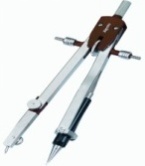 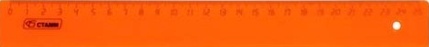 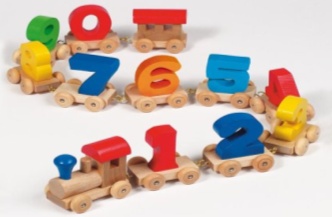 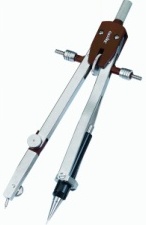 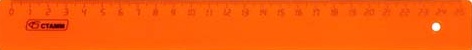 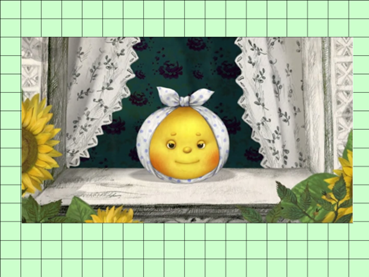 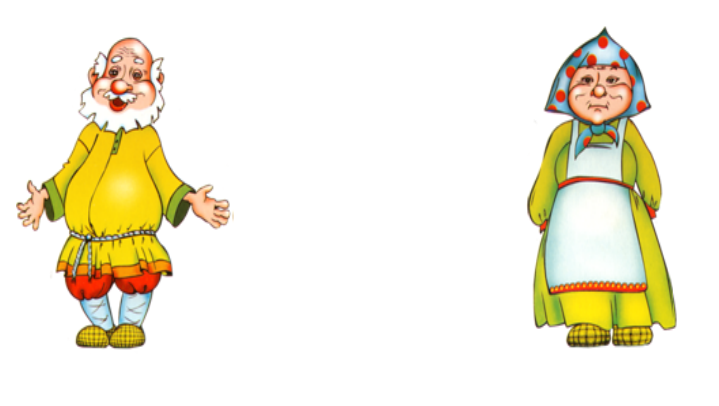 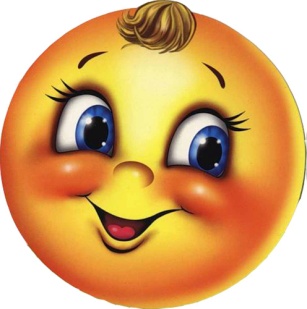 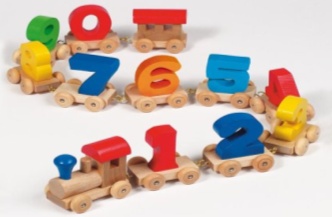 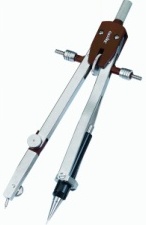 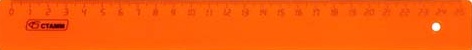 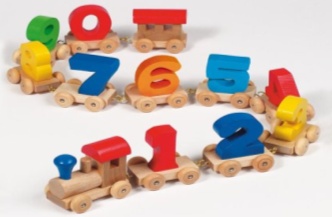 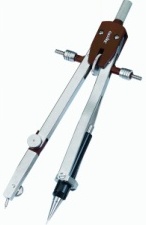 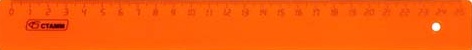 Ребята! Отгадайте, как зовут кота, который живёт вместе с нами. Для этого вам надо решить примеры. А ответы записать  в порядке увеличения.
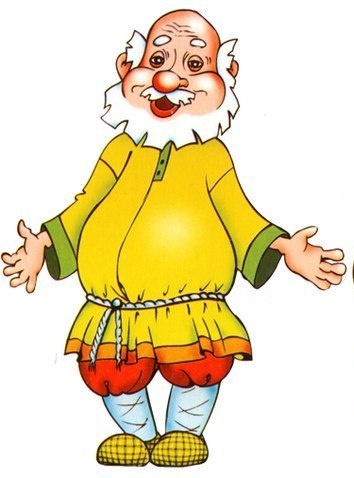 36+20     П              21+9     Л
45-11      Е              87-8       Ь
37+23     О              64+7     О
15+46     Л              52+29    Д
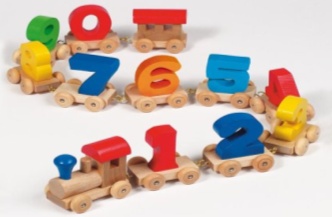 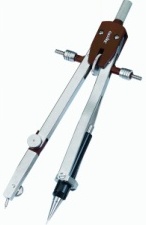 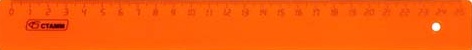 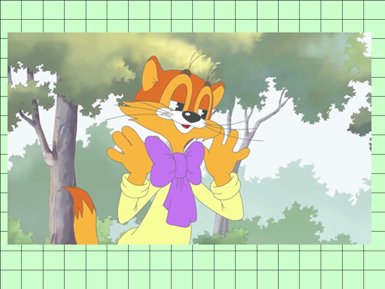 Что ж ответь на мой вопрос. Да скорее нет терпенья. Что же это…..Х+9=48
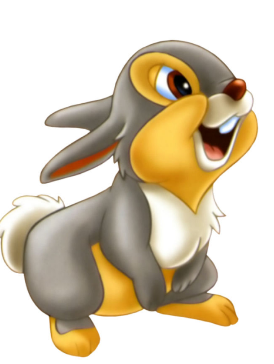 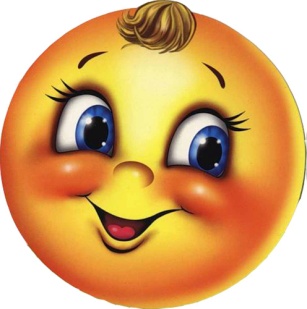 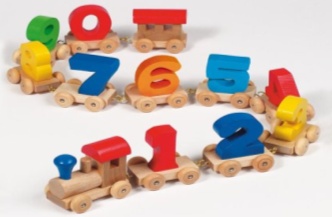 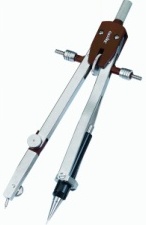 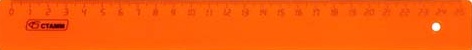 Я  собрал 3 корзины по 10 грибов в каждой. Сколько всего грибов я собрал?
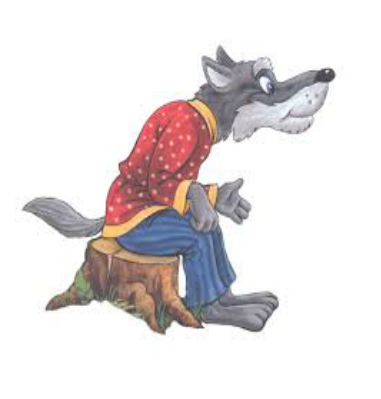 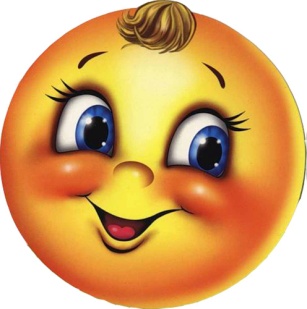 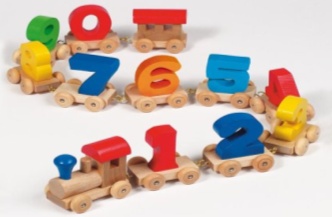 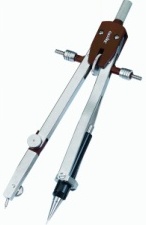 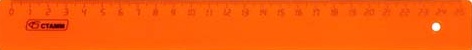 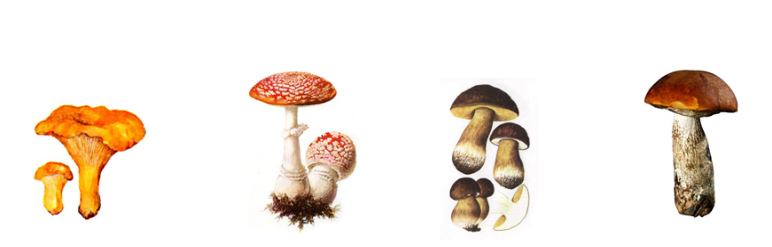 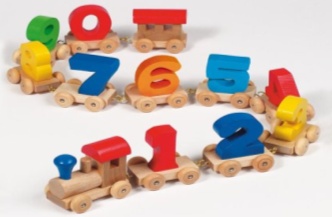 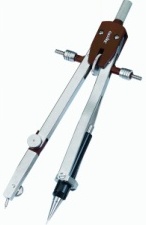 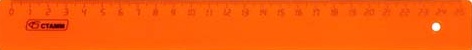 ФИЗМИНУТКА
Дальше катится дружок, 
Страшен стал ему лесок.
Чтоб случайно не заснуть
Надо малость отдохнуть.
Что тут думать и гадать
Стал он елочки считать.
Сколько елочек зеленых?
Раз, два, три. (руки вверх, в стороны, вниз)
Сколько сделали наклонов?
Раз, два, три, четыре (наклоны вперед и назад)
Сколько встретилось зверьков?
Раз, два. (наклоны головой вправо и влево)
Сколько сделали прыжков?
Раз, два, три, четыре, пять. ( прыжки)
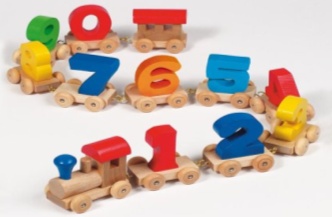 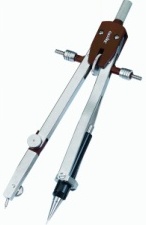 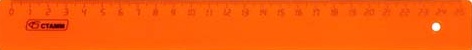 Знаю я , где мед лежит, -Через мост мой путь несется,Ты построй мне этот мостикИ пойдешь к девчонке в гости.
 Расположите выражения в порядке возрастания.
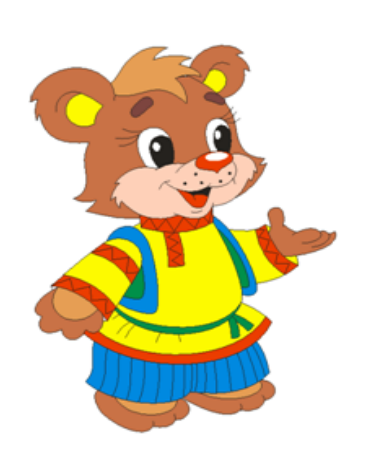 10 х 2
25 х 2
5 х 2
20 х 2
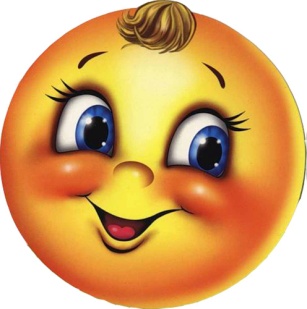 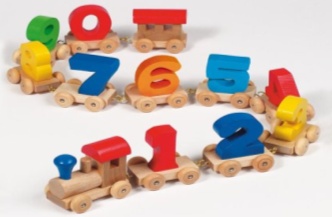 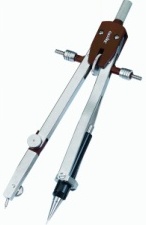 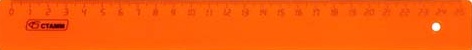 Лиса учила своих малышейЛовить под кустами веселых мышей.Мыши услышали злую лисуИ спрятались все под елью в лесу.Мышек же было всего только 5.У каждой мамаши по 9 мышат.Так сколько скажите мышей ?и мышатТихо под елью тенистой сидят?
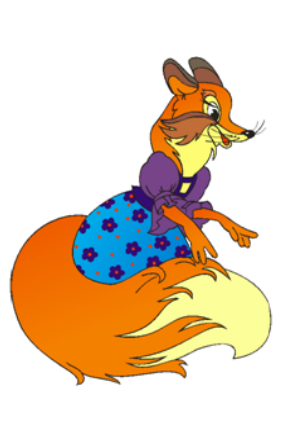 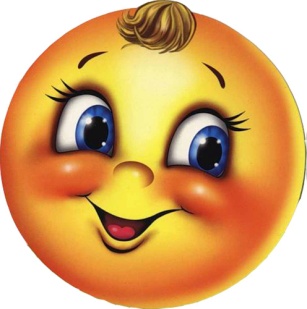 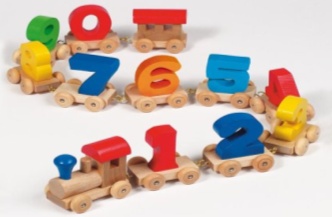 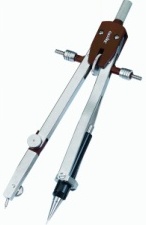 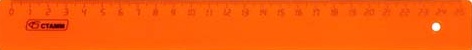 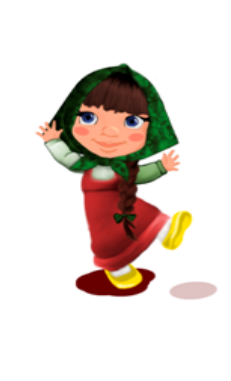 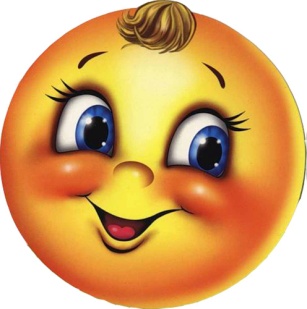 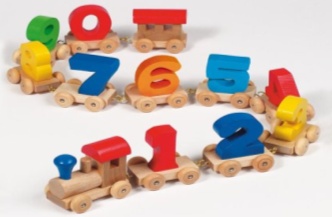 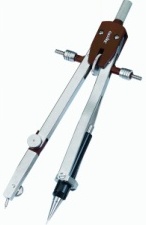 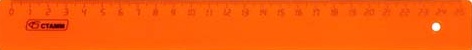 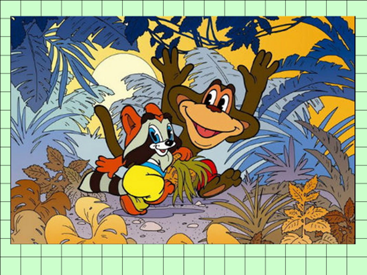 МОЛОДЦЫ
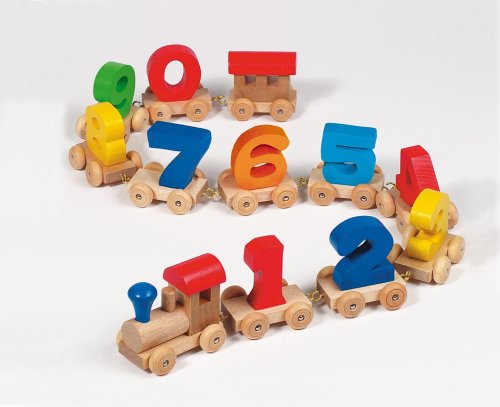 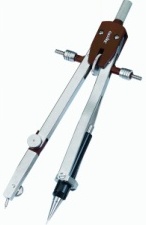 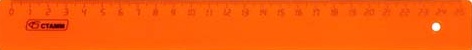